My TALE 
Academy Workbook
Module 6: 
Social Emotional Learning Across Learning Environments
Add your name here.
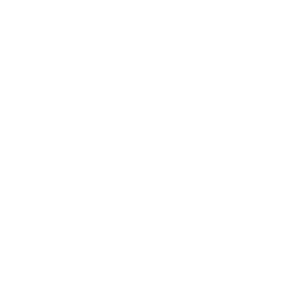 Introduction
Welcome to your Digital Workbook!

This digital workbook is your place to complete the activities for Module 6: Social Emotional Learning Across Learning Environments. This workbook is a living document for your own personal use and learning. Your notes and your work within this resource are visible only to you.

If using Google Slides your changes will update automatically. If you choose to convert to PPT remember to save your work! 

This module has a total of 8 sessions. As you complete each session within the TALE Academy, you will return to and use this digital workbook to complete the activities assigned to you. 

Advance to the next page to learn some tips for using this workbook. 

Enjoy the learning journey!
Workbook Tips
Keep Your Workbook Handy
As you progress through the TALE Academy, keep your copy of the workbook open for easy access. 

Navigation: Using the Workbook Tabs
The colorful, numerical tabs on the right of the workbook are hyperlinked to the corresponding session for easy access. Left click on the first tab that reads “01.” A pop-up will provide a hyperlink to Session 01. Click that hyperlink to be taken to Session 01. Your first activity in Module 6, Session 1 is Activity 6.1.1. In this case, you would click on the “01” tab on the right to jump to Session 1 and scroll to Activity 6.1.1. 

Navigation: Returning to the Table of Contents
Page 7 is the Table of Contents, which lists each of the 8 session titles. Throughout the workbook you will see this icon: 
To return to the Table of Contents, click on this icon to access the Table of Contents hyperlink.
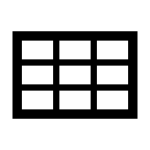 CTLE Credit & Micro-Credentials
Earning CTLE Credits
Upon completion of each session within the TALE Academy you will be prompted to complete a short quiz. Upon completion you will be eligible to receive Continuing Teacher and Leader Education (CTLE) credits. 
NOTE: In order to receive CTLEs your learning must be associated with a CTLE provider.
Deeper Learning - Implementation at a Micro-Credential Level
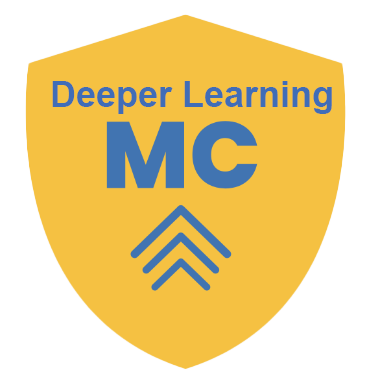 You also have the option to complete activities that lead to deeper learning, learning at a micro-credential level. At this
level you will extend your knowledge and skill to the practice and application level. Deeper learning activities focus on building skills and competencies related to the topics covered in each session. Look for the MC icon in the workbook highlighting activities that correspond to deeper learning. The 3rd Activity in every session provides opportunities for deeper learning. 

NOTE: In order to receive micro-credentials your learning must be associated with a micro-credential provider.
Key Terms
At the start of each session in Module 6, we establish the key terms and working definitions relevant to the session.  

Where did these working definitions come from? 
The TALE Academy team developed the working definitions by drawing from multiple sources, including research (e.g., peer-reviewed studies), emerging discourse (e.g., newspaper and blog articles), field use (particularly from Phase 1 implementation of the TRLE project), and policy reviews. 

Can I take notes on the key terms throughout the module? 
On the same page of this workbook on which we define key terms for each session, there is space for you to add to and refine these definitions, put them in your own words, or note examples related to the terms. This is not an activity that you are required to do. The key terms are for reference purposes only.
Stickers
You can copy and paste the stickers below to note important text in your workbook. This is optional.
Table of Contents
Teaching the Whole Learner
01
The Portable Practice of SEL
02
Social Awareness and Relationship-Building
03
Self-Awareness and Self-Direction
04
Responsible Decision-Making
05
Culturally Responsive and Sustaining SEL
06
Social Emotional Learning and Digital Citizenship
07
Social Emotional Skills and Well-Being for Educators
08
Session 01
Session 01
Teaching the Whole Learner
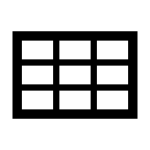 Key Terms
Activity 6.1.1 -  Current Connection to SEL
ENGAGE: Activate Prior Knowledge
INSTRUCTIONS: 
Take a moment to consider your current relationship to SEL and the role it plays in your teaching. Mark the response that is closest to your experience.
I teach explicit SEL lessons… 
_ Daily    _ Weekly     _ Occasionally    _ Rarely    _ Never

I read articles, websites, and/or books about SEL…
_ Daily    _ Weekly     _ Occasionally    _ Rarely    _ Never

I pursue professional development related to SEL…
_ Daily    _ Weekly     _ Occasionally    _ Rarely    _ Never

I have conversations with colleagues and/or families about students’ social and emotional skill-building…
_ Daily    _ Weekly     _ Occasionally    _ Rarely    _ Never

I observe that my students have social or emotional needs and could benefit from SEL instruction…
_ Daily    _ Weekly     _ Occasionally    _ Rarely    _ Never
Activity 6.1.2 - New York State SEL Benchmarks
ESTABLISH: Reflection for Action

INSTRUCTIONS: 
Read New York State’s SEL goals below.  
Connect each goal to a SEL practice that you already employ or plan to employ. 
Finally, consider how that practice can be adapted for teaching across learning environments (TALE).
Continued on next page
Activity 6.1.2 - New York State SEL Benchmarks (Continued)
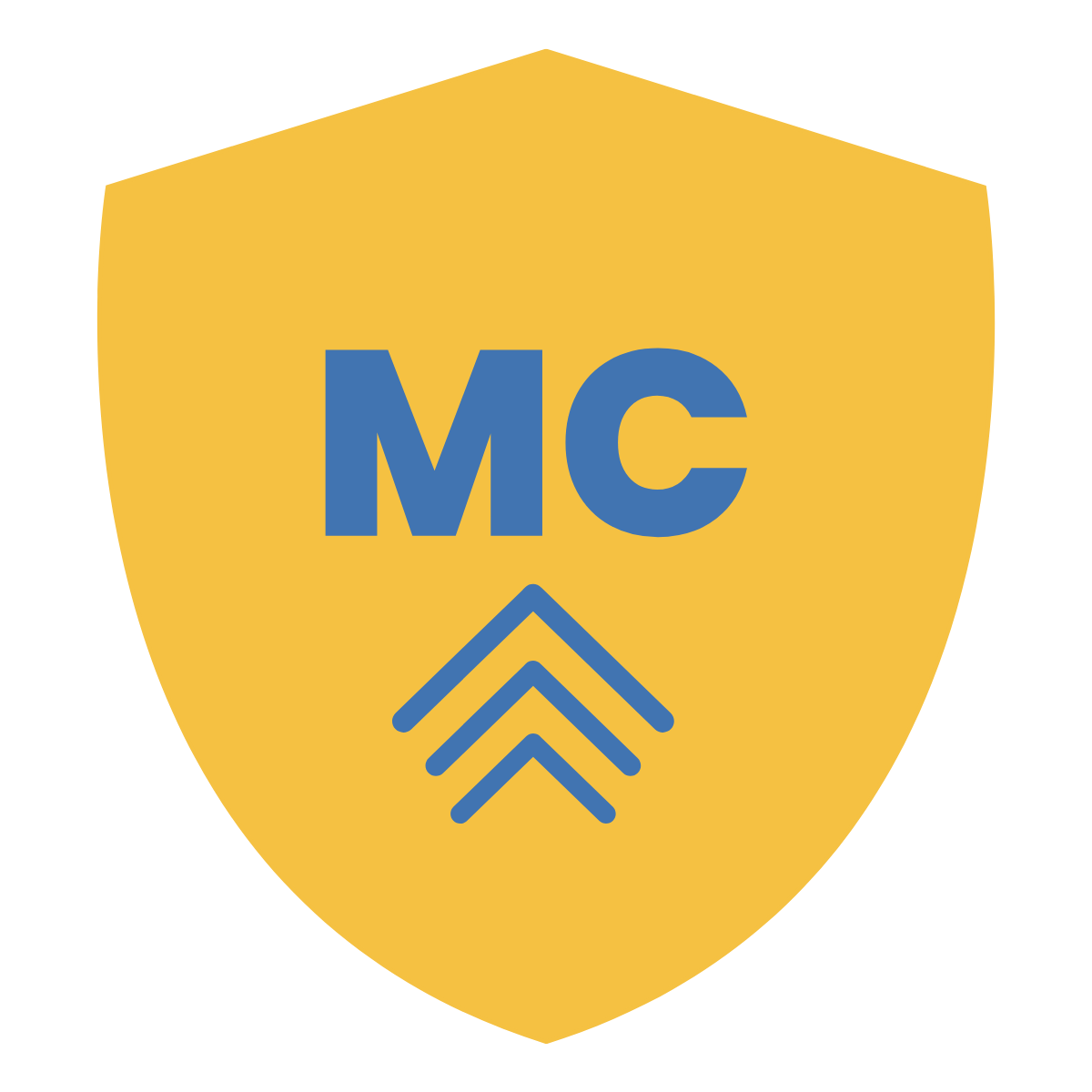 Activity 6.1.3 - SEL Mindset Self-Assessment
INSTRUCTIONS: 
Consider the following mindset statements, adapted from CASEL’s Educator Self-Assessment, as they apply to you.
Complete the final column with 1, 2, or 3 (Disagree, Neutral, Agree).
Choose two mindsets for which you selected “Agree”.
Does your answer to the statement change if the learning environment changes? How so? What supports would you need to grow in this area?
Continued on next page
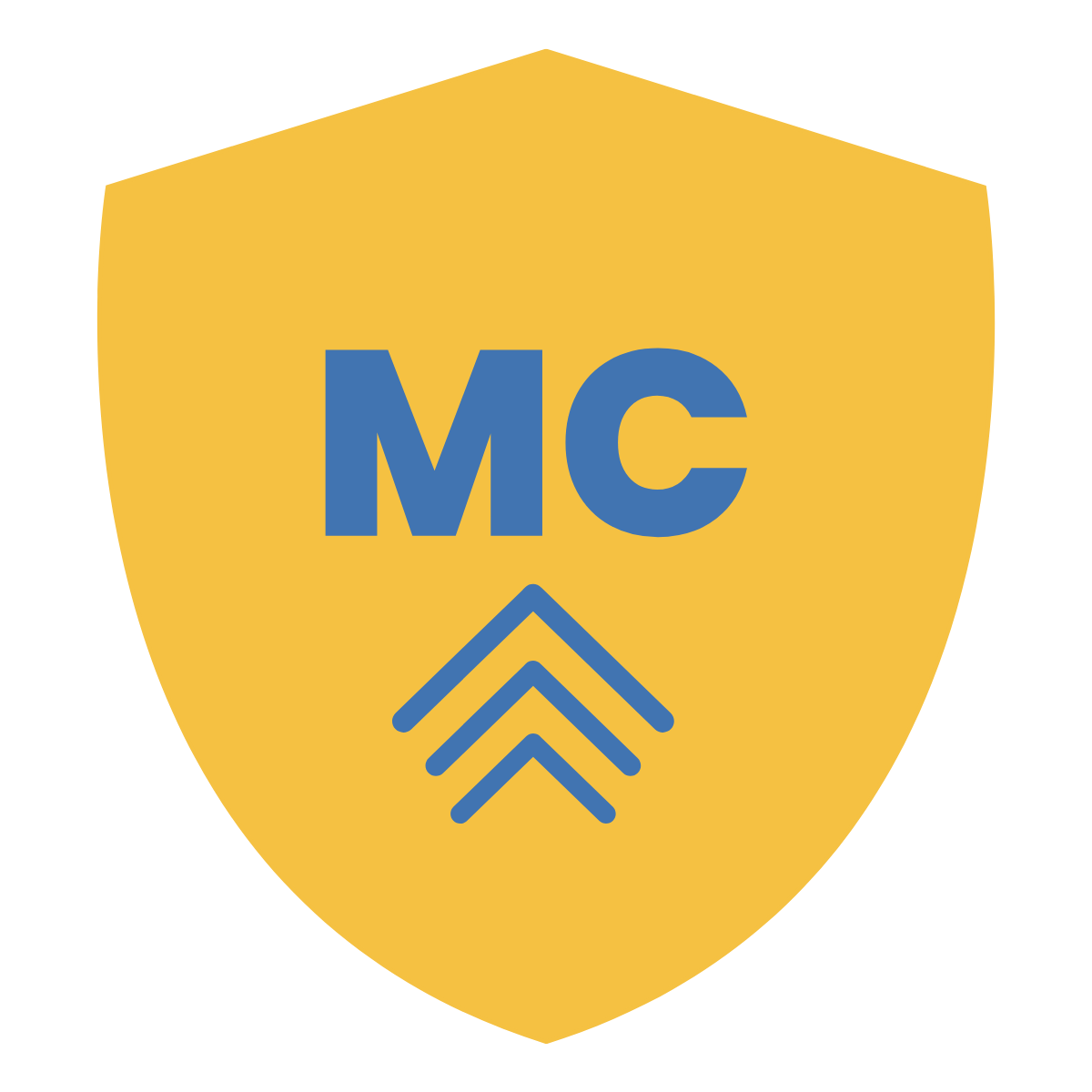 Activity 6.1.3 - SEL Mindset Self-Assessment (Continued)
Continued on next page
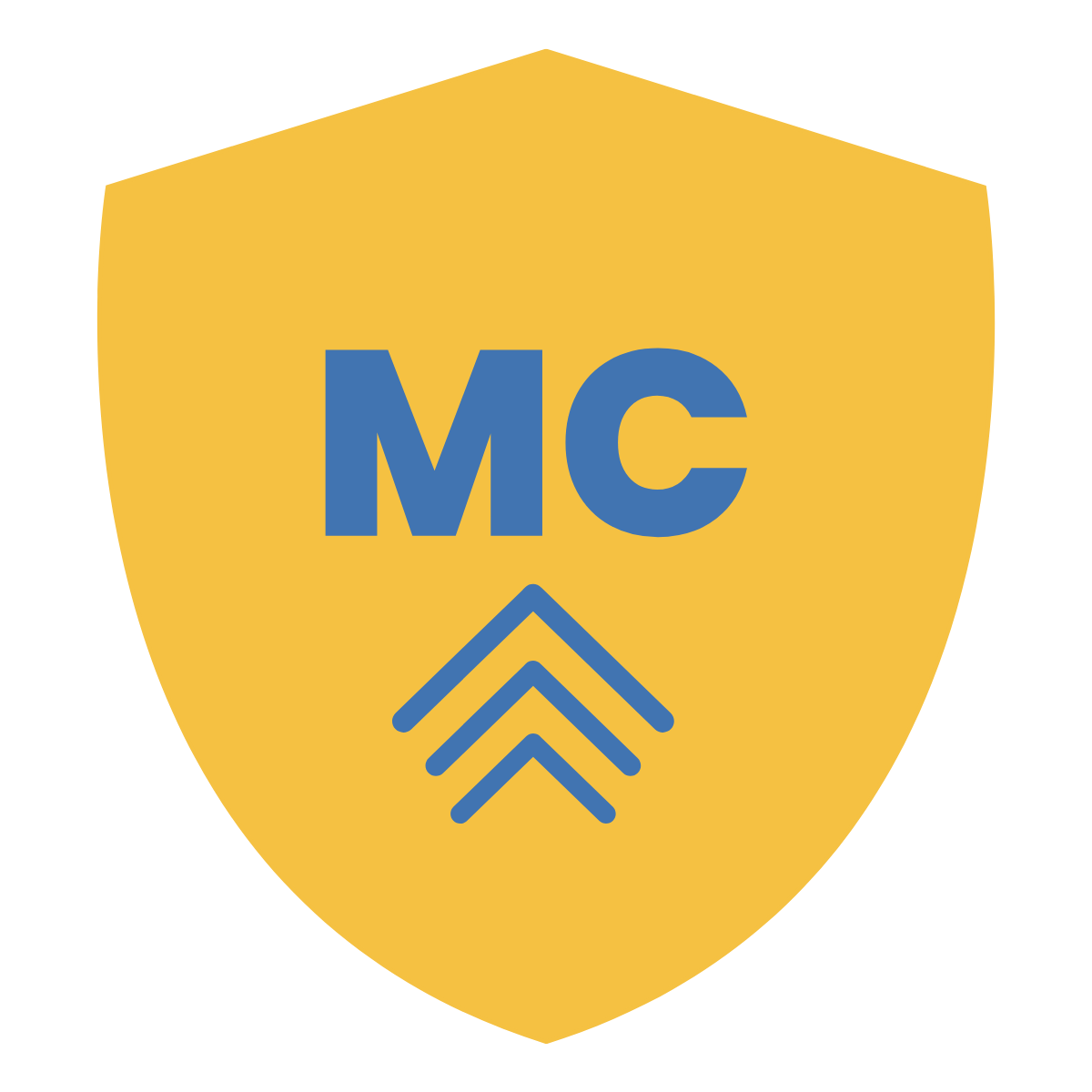 Activity 6.1.3 - SEL Mindset Self-Assessment (Continued)
INSTRUCTIONS (REMINDER): 
Choose two mindsets for which you selected “Agree”. Respond to the prompts below.
Session 02
The Portable Practice of SEL
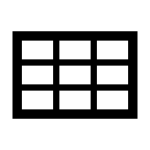 Key Terms
Continued on next page
Key Terms (Continued)
Activity 6.2.1 - Four Key SEL Settings
ENGAGE: Activate Prior Knowledge

INSTRUCTIONS: 
In this session, we will explore SEL in four key settings: the classroom, school, family, and community. Brainstorm your ideas or examples of integrating SEL across each key setting. 
Tip: As TALE scholars, we know that these settings can be physical or virtual. Be sure to include TALE ideas or examples. 
Examples are provided below, which you can delete to create space.
Activity 6.2.2 - SEL Bingo
ESTABLISH: Reflection for Action
INSTRUCTIONS:
Using the Bingo “card” on the next page, for each of the CASEL 5 SEL competencies, brainstorm a TALE activity that integrates SEL in one of the four key settings. 
Feel free to reuse ideas from Activity 6.2.1, but remember to now align that activity with a specific SEL competency. 
How many boxes can you fill in with ideas?
Continued on next page
Activity 6.2.2 - SEL Bingo (Continued)
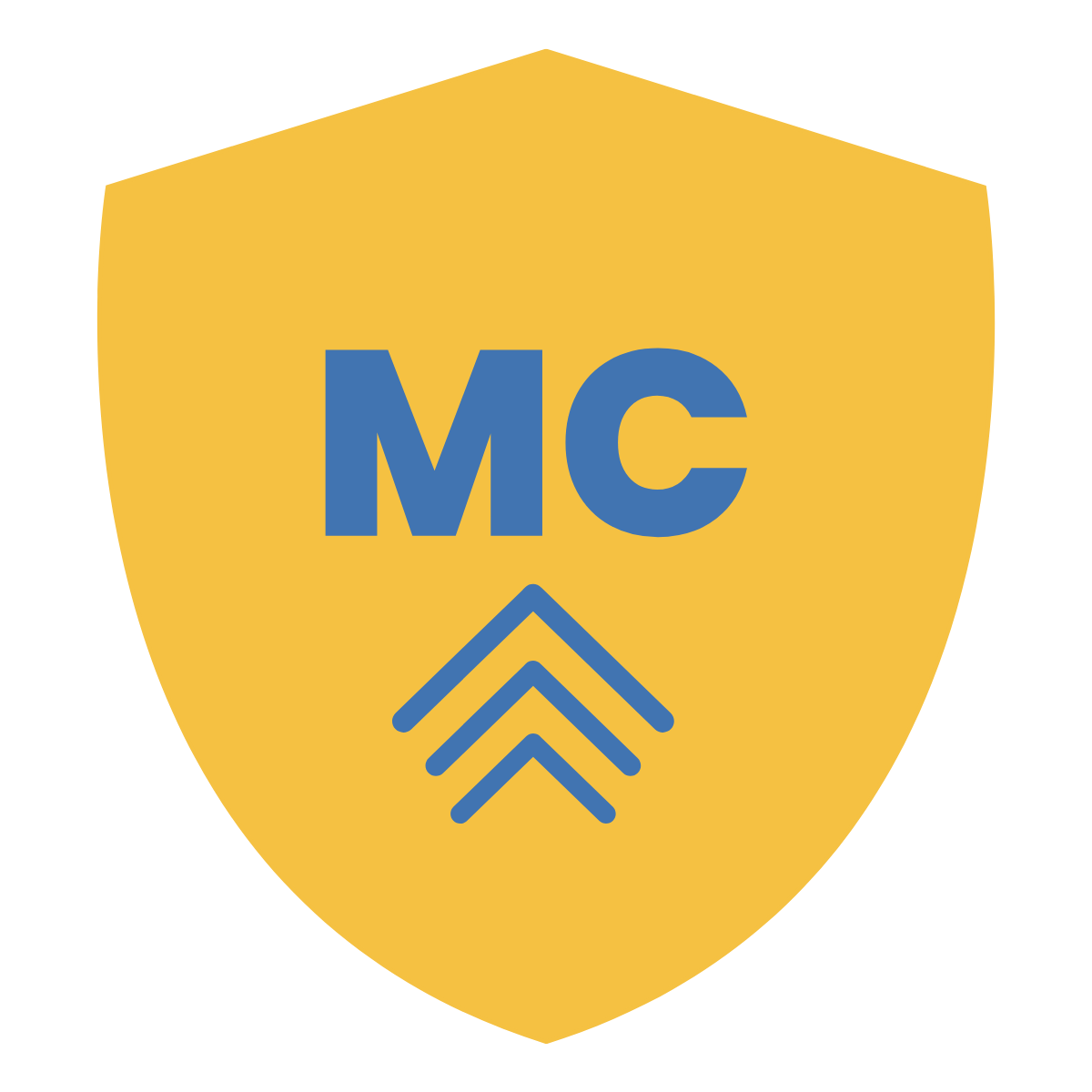 Activity 6.2.3 - Communicate About SEL
INSTRUCTIONS:
Develop an outreach to families (video, letter, presentation, post, etc.) introducing some of the SEL activities you will be incorporating into your classroom this year. Explain the purpose of SEL, why it’s important, how it will support your academic instruction, and how families can expect to see SEL instruction occur across your relevant learning environments. 
Remember that good two-way communication provides a way for families to respond, give feedback, or ask questions.
If you teach multilingual students, make sure to have translated versions available of your communication.
Link to SEL Outreach:
Session 03
Social Awareness and Relationship-Building
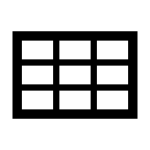 Key Terms
Activity 6.3.1 - Classroom Relationships
ENGAGE: Activate Prior Knowledge

INSTRUCTIONS:
Think about two ways you support students to build, strengthen, and maintain their relationships with one another.
Activity 6.3.2 -  Checking In with Students Across Learning Environments
ESTABLISH: Reflection for Action

As we learned in this session, even a 5-minute community-building circle offers an opportunity for every student to be seen and heard.

INSTRUCTIONS
For each of the community-building check-in activities below, consider (a) which you would be likely to implement and (b) how each could be adapted to work in another learning environment.
Continued on next page
Activity 6.3.2 -  Checking In with Students Across Learning Environments (Continued)
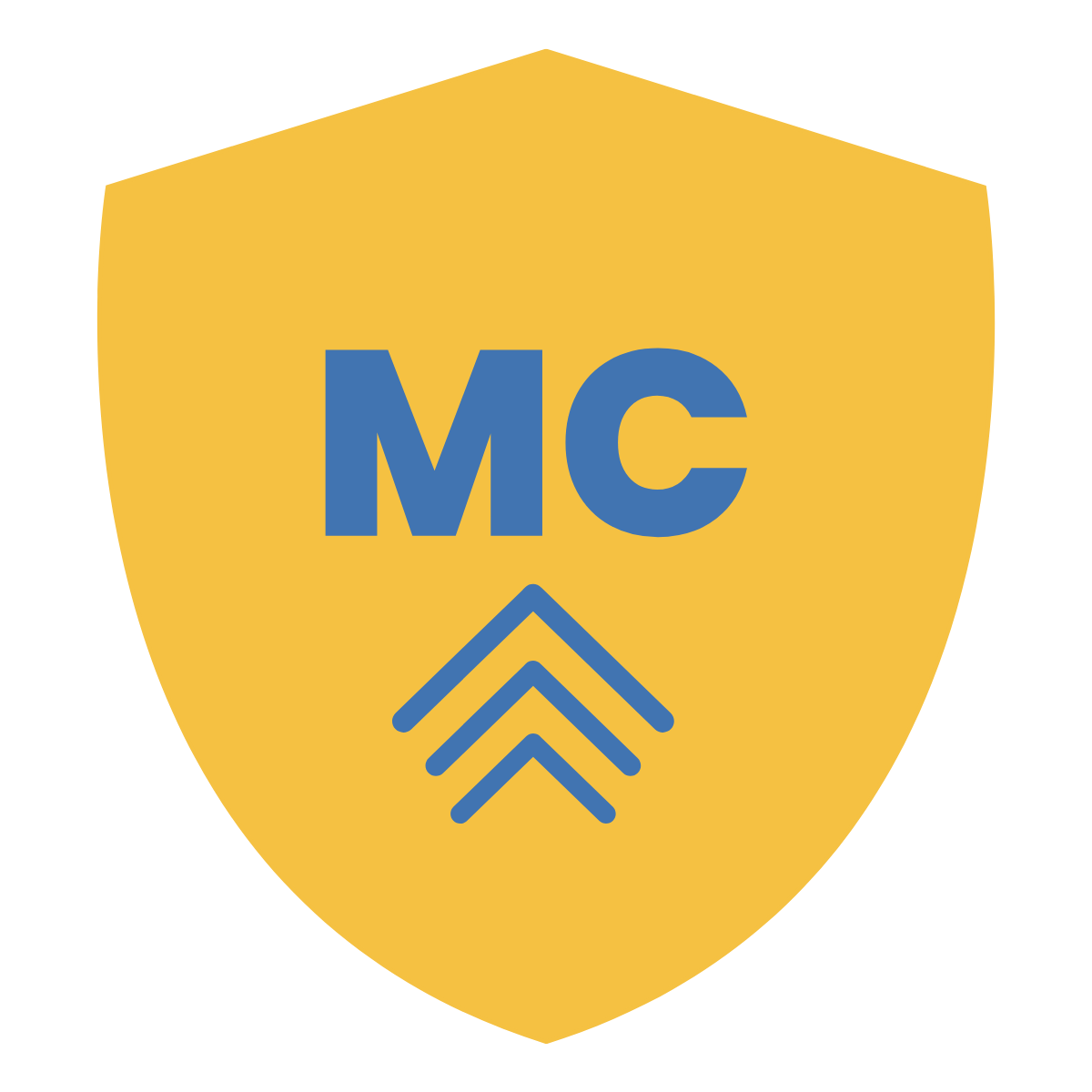 Activity 6.3.3 - Design a Community-Building Circle
Adapted from CASEL’s Community-Building Tool

INSTRUCTIONS:
Complete the community-building circle plan below and on the following page to design a community-building circle for use in your classroom.
Continued on next page
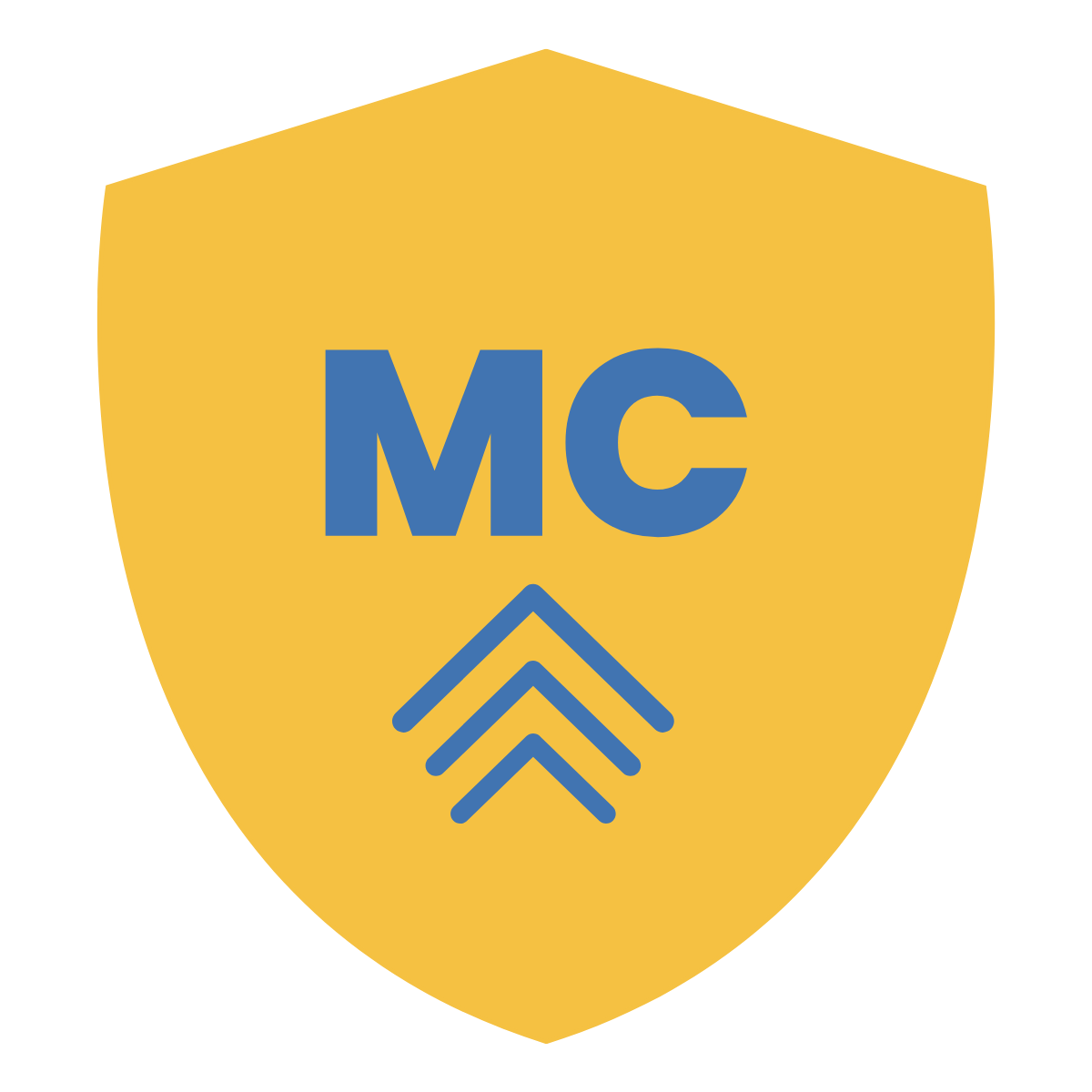 Activity 6.3.3 - Design a Community-Building Circle (Continued)
Session 04
Self-Awareness and Self-Direction
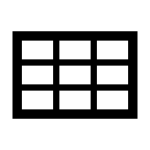 Key Terms
Activity 6.4.1 - Reflect on Self-Direction
ENGAGE: Activate Prior Knowledge

“He who controls others may be powerful, but he who has mastered himself is mightier still.”
–Lao Tze

INSTRUCTIONS: 
What makes mastering one’s self mighty? Use the journal box below to record your thoughts on this quotation before we jump into Session 4 on helping students develop the SEL competencies of self-awareness and self-direction.
Journal Box
Activity 6.4.2 - Building Self-Awareness and Self-Direction Skills
ESTABLISH: Reflection for Action
INSTRUCTIONS:
Review the CASEL skills related to self-awareness and self-direction in the table on the following page. 
Choose two self-awareness and two self-direction skills to focus on for a total of four selected skills to focus on for this activity.  
Identify an activity, lesson, or routine that supports the development of each skill across learning environments. 
Describe how the activity, lesson, or routine supports skill development. Link to any apps, tools, or resources that support skill development when teaching across learning environments (TALE).
Continued on next page
Activity 6.4.2 - Building Self-Awareness and Self-Direction Skills (Continued)
Continued on next page
Activity 6.4.2 - Building Self-Awareness and Self-Direction Skills (Continued)
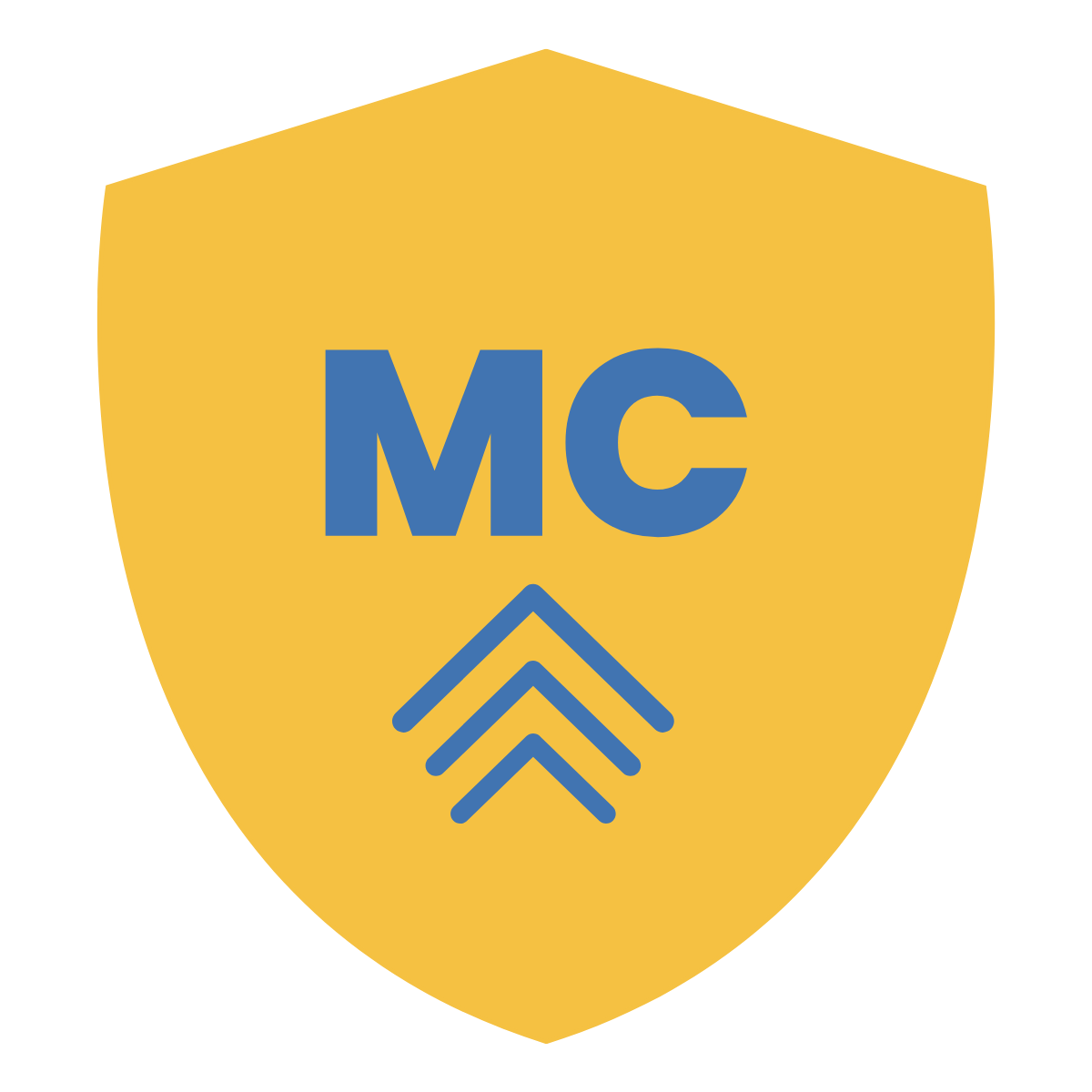 Activity 6.4.3 - Design a Routine that Supports Self-Awareness and Self-Direction
INSTRUCTIONS:
Read PanoramaEd’s Rose, Bud, Thorn Journaling Guide.
Use the guide to design a virtual classroom routine that supports self-awareness and self-direction as students reflect on the week and plan for the next week.
Link to Virtual Classroom Routine:
Session 05
Responsible Decision-Making
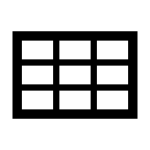 Key Terms
Activity 6.5.1 - Decisions, Decisions
ENGAGE: Activate Prior Knowledge

INSTRUCTIONS:
Consider up to five decisions you have made so far today. Record which were simple choices (“Not So Complicated”) and which required you to go through a more deliberate cognitive process, i.e., thought process (“Required More Thought”).  
In the last row, consider which decisions required responsible decision-making.
Activity 6.5.2 - Using Scenarios with Students
ESTABLISH: Reflection for Action

INSTRUCTIONS PART 1:
Rewrite the following decision-making scenario (adapted from Decision-Making Scenarios) and the activity prompts on the following page so they are appropriate for the developmental level of the students you teach.
Continued on next page
Activity 6.5.2 - Using Scenarios with Students (Continued)
Continued on next page
Activity 6.5.2 - Using Scenarios with Students (Continued)
ESTABLISH: Reflection for Action

INSTRUCTIONS PART 2:
Write your own responsible decision-making scenario that you can implement as an activity with your students. 
Use your knowledge of your students’ lives – their interests, strengths, and challenges – to create a scenario that rings true for your students.
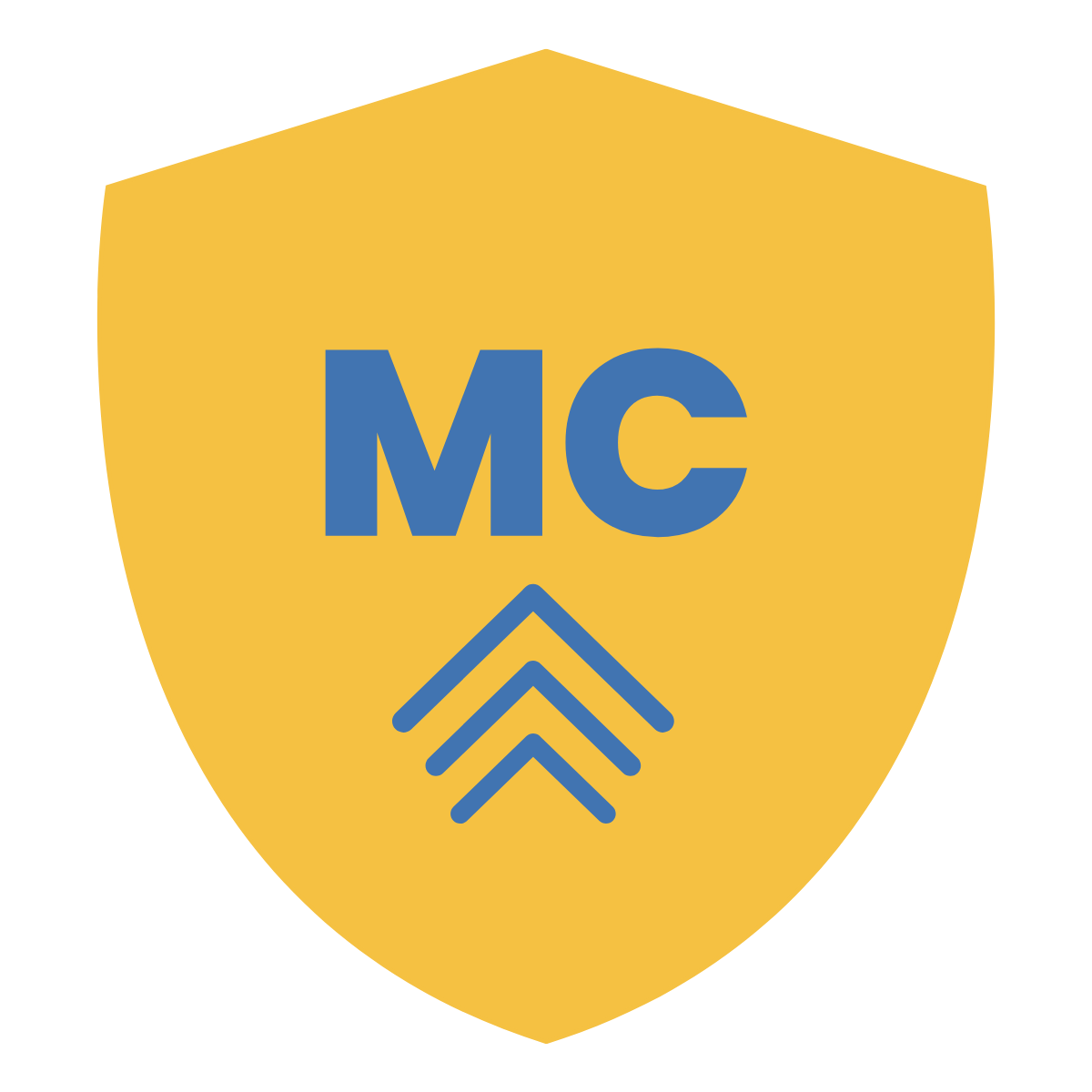 Activity 6.5.3 - Responsible Decision-Making Checklist
INSTRUCTIONS:
Use a digital design app or program and collaborate with your students to design a decision-making checklist that can be posted in a physical or virtual classroom. 
Consider the needs for decision-making that are relevant for your age group and what kind of routine for using the checklist might support their decision-making process.
Link to Decision-Making Checklist:
Session 06
Culturally Responsive and Sustaining SEL
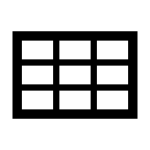 Key Terms
Continued on next page
Key Terms
Activity 6.6.1 - Funds of Knowledge
ENGAGE: Activate Prior Knowledge

INSTRUCTIONS: 
Free write for 2 minutes about the funds of knowledge you gained while growing up. 
Include some of the cultural assets (e.g., arts, music, skills, foods, language, traditions, stories, relationships, histories, etc.) that you gained from your culture, your community, and your home environment.
Example: Knitting from my grandma, making enchiladas from scratch from my mom, a little Spanish, how to entertain a toddler, the many ways to use Pine-Sol, driving from my dad and brother…
Activity 6.6.2 - Review of Current SEL Practices
ESTABLISH: Reflection for Action

INSTRUCTIONS:
In the chart on the following page, identify three practices you currently utilize to develop an SEL core competency (self-awareness, self-direction, social awareness, relationship skills, responsible decision-making).
Note ways that you integrate or could integrate a culturally responsive-sustaining education (CRSE) approach to this SEL practice. CRSE integration includes the following practices: 
Affirming student identities, cultures, and funds of knowledge
Creating a classroom climate of belonging
Offering rigorous instruction of current events
Creating opportunities for student reflection
Infusing learning with cultural relevance  
Ensuring content is accessible across cognitive levels and languages 
Finally, is your practice portable across learning environments? If not, what modifications can you make to make it portable? 
You can delete the example on the following page to create more space.
Continued on next page
Activity 6.6.2 - Review of Current SEL Practices (Continued)
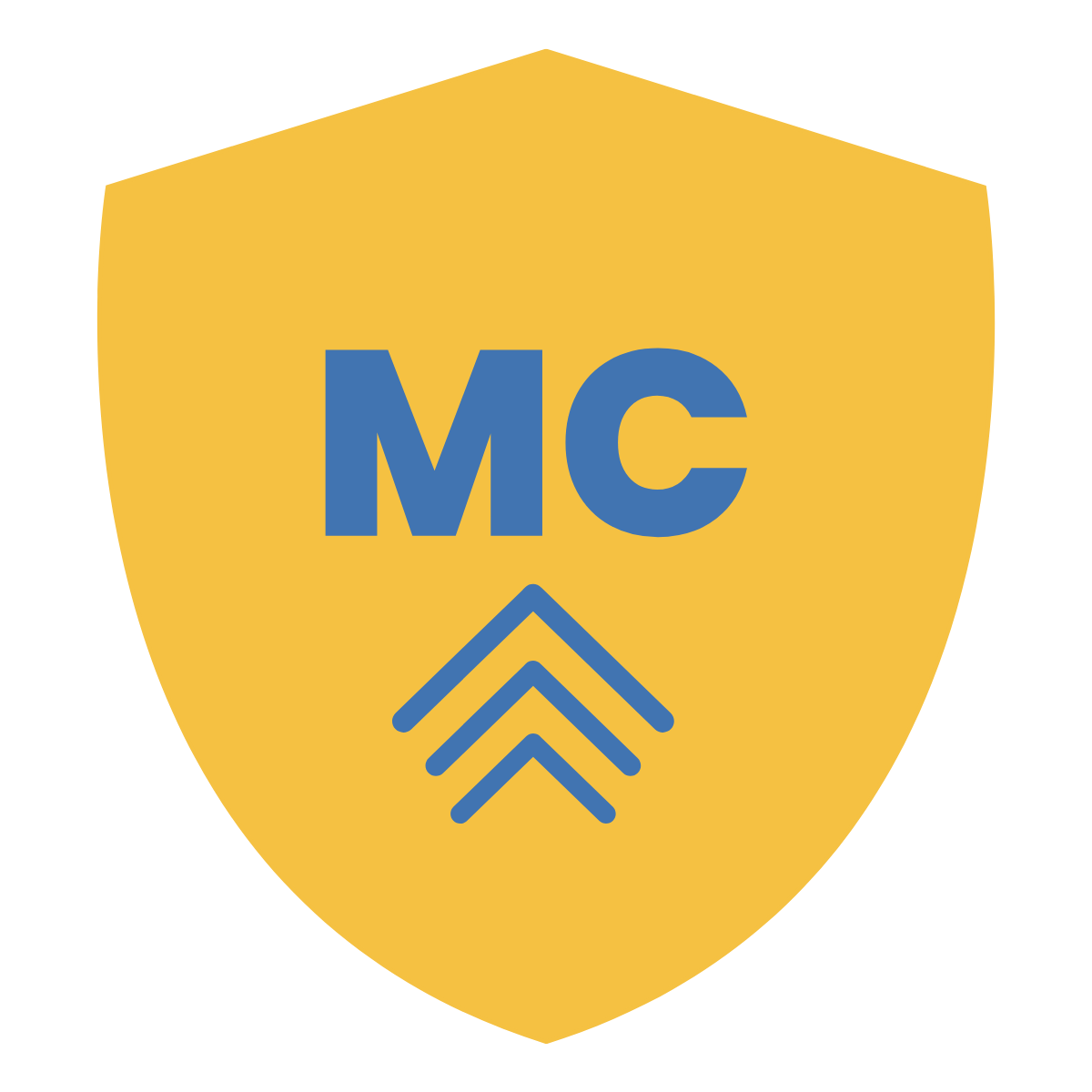 Activity 6.6.3 - Culturally Responsive Practices
INSTRUCTIONS:
Keep in mind a culturally responsive practice that you use in your classroom. If you do not currently have a culturally responsive practice, please reflect on a practice you would like to create.
Respond to the prompts below.
Session 07
Social Emotional Learning and Digital Citizenship
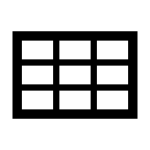 Key Terms
Activity 6.7.1 - Digital Citizenship
ENGAGE: Activate Prior Knowledge

INSTRUCTIONS: 
Use the chart below to jot down your thoughts.
Activity 6.7.2 - SEL and Digital Citizenship
ESTABLISH: Reflection for Action

INSTRUCTIONS:
Open and review CASEL’s Digital Citizenship Skills and Dispositions chart.
For each of the five SEL competencies, identify an activity, lesson, or routine from your instructional practice that supports (or can support) the development of the grade-appropriate digital citizenship skill/disposition. Use the table on the following page. An example is provided below.
Continued on next page
Activity 6.7.2 - SEL and Digital Citizenship (Continued)
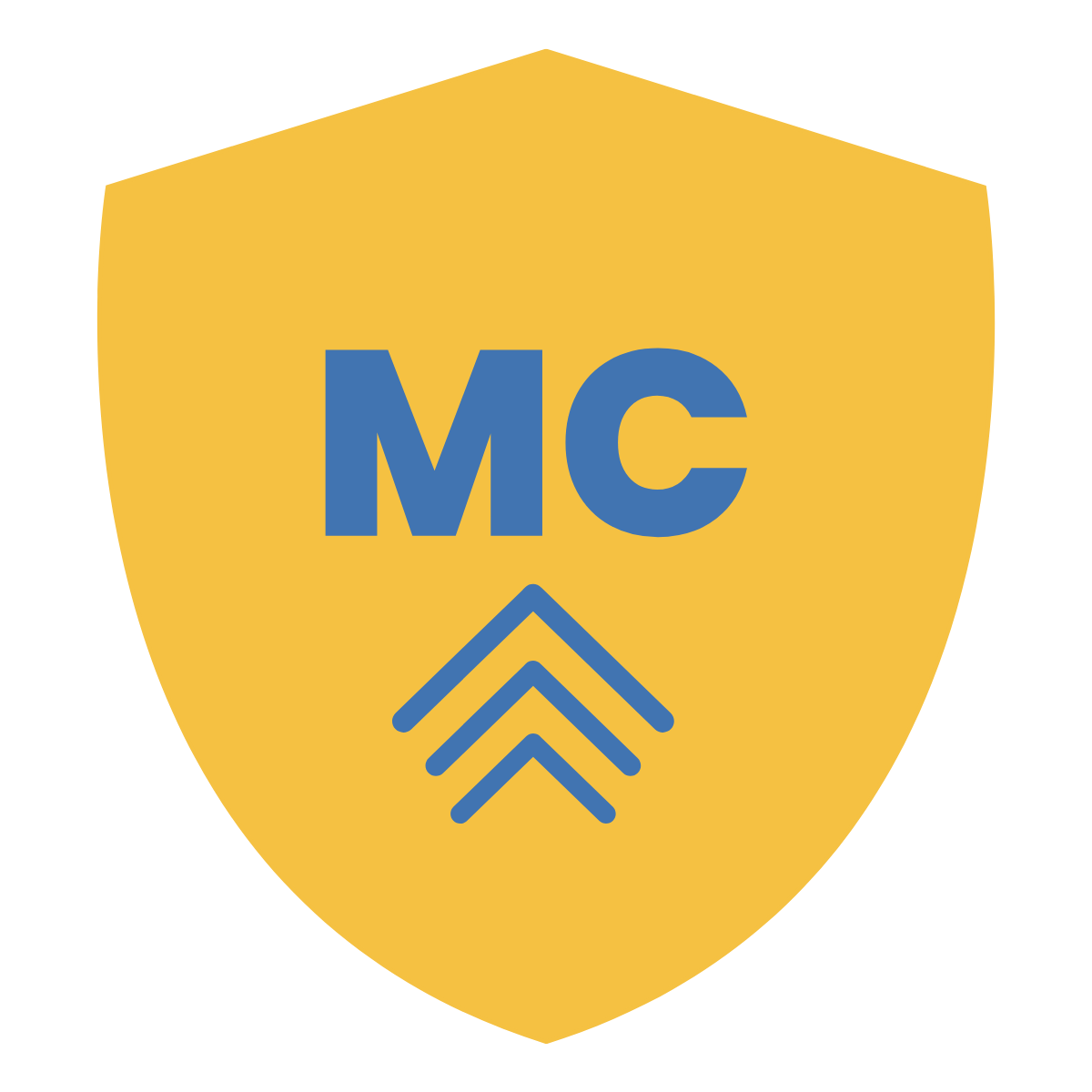 Activity 6.7.3 - Revise Your SEL Resource
INSTRUCTIONS:
Choose a social emotional learning resource that is your “go-to” in your daily practice or that you have researched and aspire to implement. 
Redesign the resource to include a digital citizenship core topic area as students engage in learning across multiple environments.
Link to Digital Citizenship/SEL Resource:
Session 08
Social Emotional Skills and Well-Being for Educators
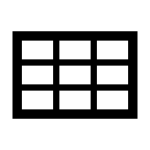 Key Terms
Activity 6.8.1 - How Are You, Really?
ENGAGE: Activate Prior Knowledge

INSTRUCTIONS: 
Take a moment to check in with yourself using the journal box below.
Activity 6.8.2 - Modeling Resilience Across Learning Environments
ESTABLISH: Reflection for Action

INSTRUCTIONS:
Let’s focus on three protective factors that build educator resilience. For each protective factor, use the table to describe what you do (or could be doing) to support your own well-being. 
Note how you can model a well-being practice for your students that, in turn, teaches them social emotional skills or knowledge. Remember to consider how you can model for students when teaching across learning environments.
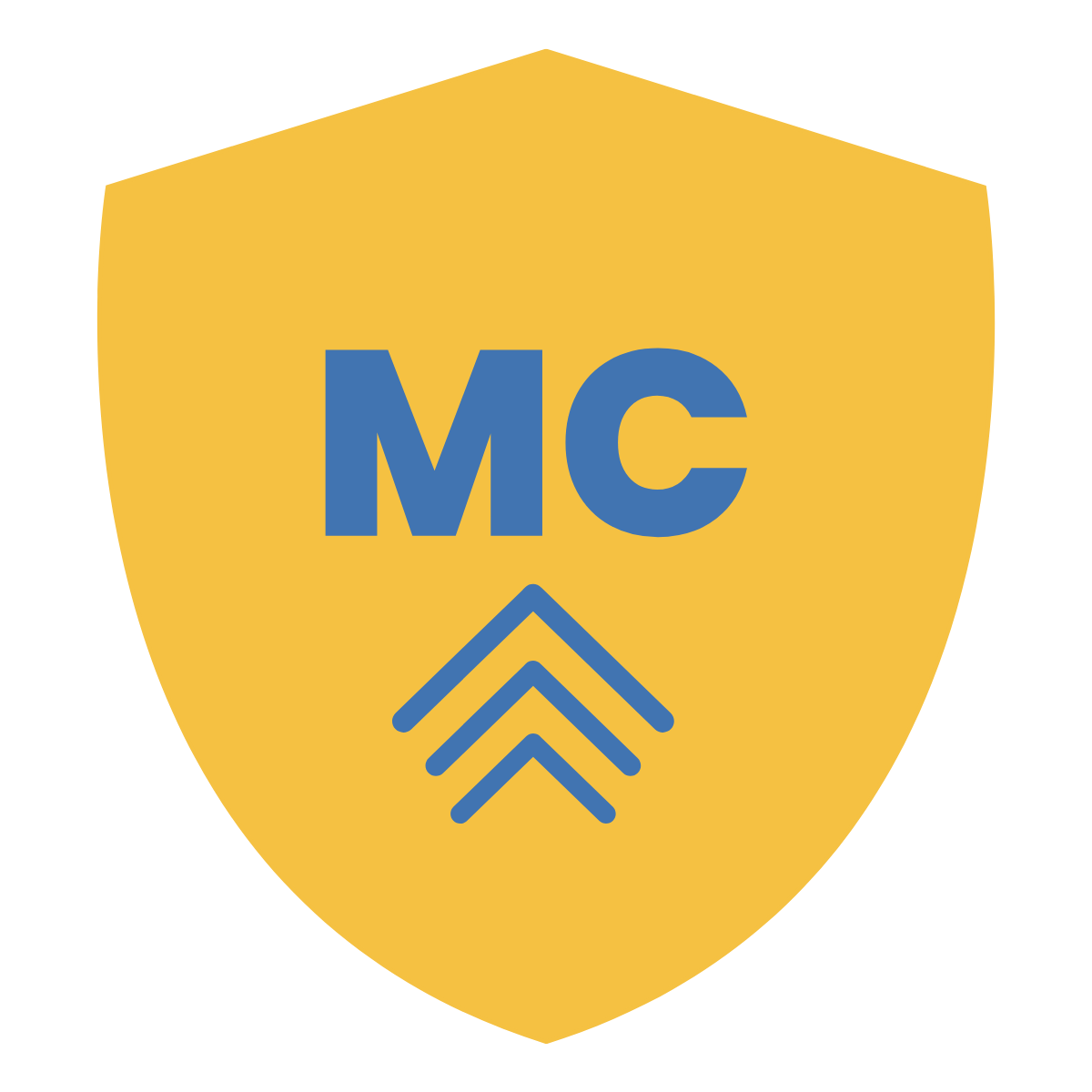 Activity 6.8.3 - Well-Being
INSTRUCTIONS:
Well-being is important to integrate into classroom norms - for educators and students alike. Respond to the following prompts regarding well-being.
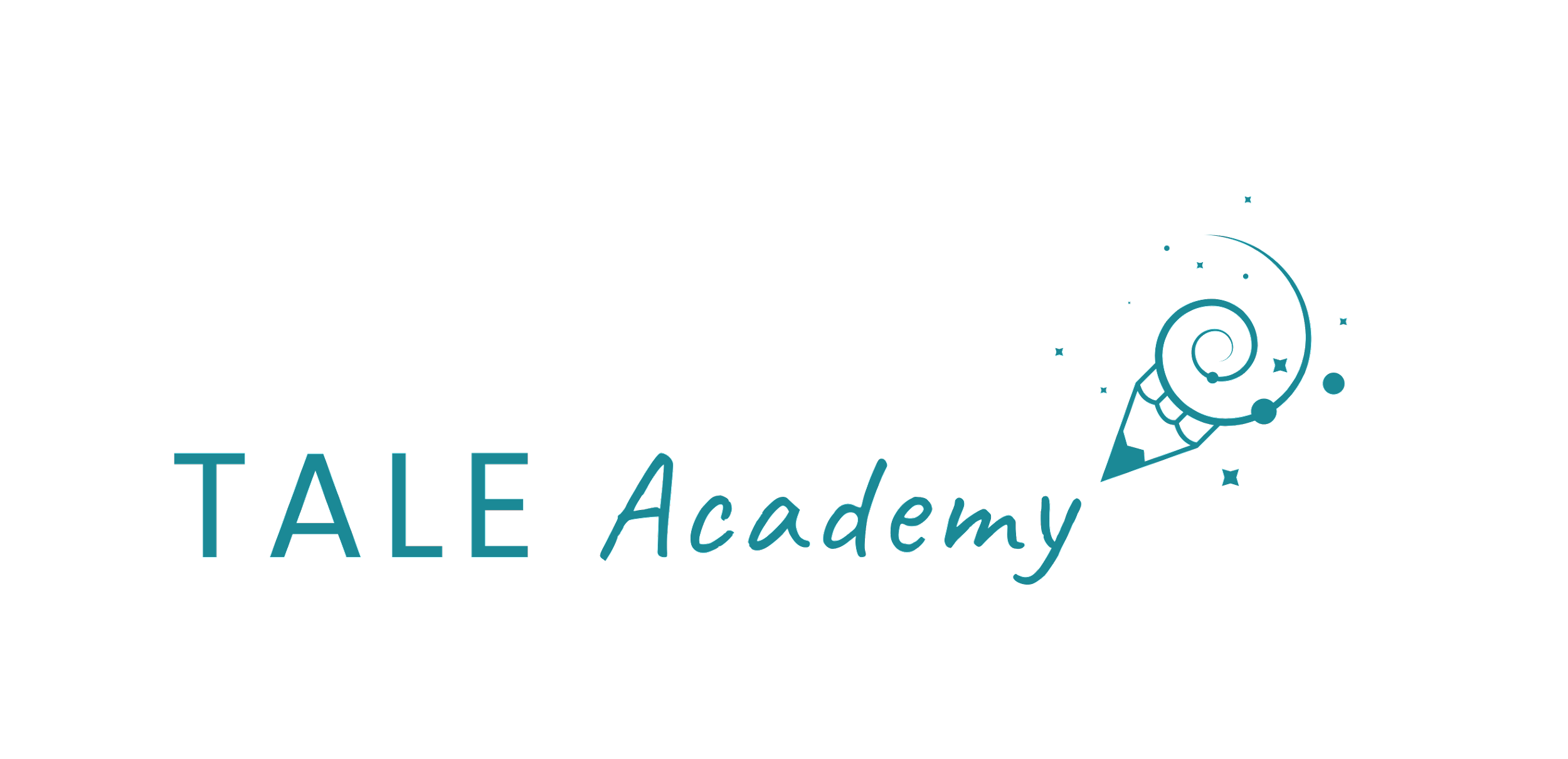 About the TALE Academy
The TALE Academy is a series of virtual learning experiences available to all New York State educators and offers a rich array of resources on topics related to teaching across learning environments (TALE). The TALE Academy is built upon the work New York State educators carried out during emergency remote teaching (ERT) throughout the COVID-19 pandemic and extends it toward the future. TALE invites educators to think beyond online learning to consider a broader perspective on teaching and learning that encompasses teaching across multiple environments (in-person, remote, and hybrid). 

About Teaching in Remote/Hybrid Learning Environments 
The TALE Academy is a part of a broader New York State Education Department (NYSED) initiative known as Teaching in Remote/Hybrid Learning Environments (TRLE). In July 2020, NYSED was awarded funding through the United States Department of Education’s Education Stabilization Fund-Rethink K-12 Education Models Grant to implement TRLE – a three-year project to build the capacity of teachers and educational leaders to effectively implement remote/hybrid learning for all students. To learn more, visit NYSED’s TRLE website: http://www.nysed.gov/trle. 

The content of the TALE Academy was produced in whole or in part with funds from Contract C014452 and does not necessarily reflect the position or policy of the New York State Education Department (NYSED), nor does mention of trade names, commercial products, or organizations imply endorsement by NYSED. In addition, NYSED, its employees, officers, and agencies make no representations as to the accuracy, completeness, currency, or suitability of the content herein and disclaim any express or implied warranty as to the same.
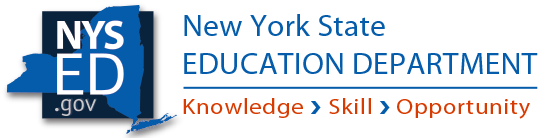 Slide template: slidesmania.com